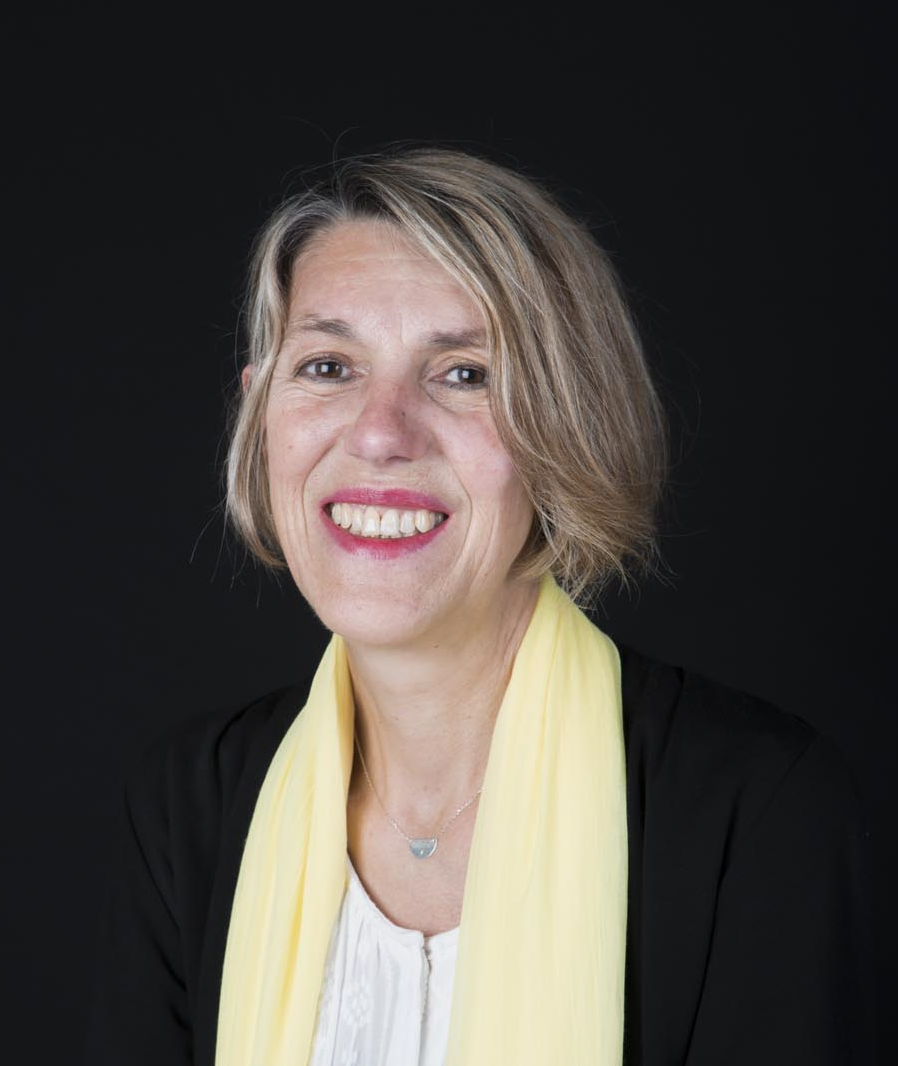 Présentation de la Campagne de Qualification MCF en CNU 16e SectionPsychologie et Ergonomie( Groupe 4, Sciences Humaines)e-contact :anne-marie.vonthron@parisnanterre.fr
Anne-Marie VONTHRON
Pr. en Psychologie du Travail et des Organisations
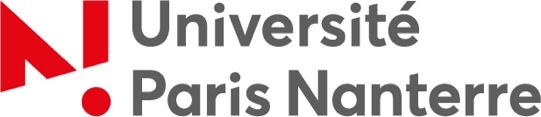 Le dossier de candidature à la qualification  MCF 
a pour objectifs d’évaluer les capacités 
du candidat/de la candidate  :
à enseigner la psychologie ou l‘ergonomie,
à réaliser des recherches relevant du champ de la psychologie ou de l‘ergonomie,
à publier et communiquer les résultats de ses recherches.

La fiche de synthèse spécifique qui est à compléter 
pour la candidature à la Qualification MCF en CNU16 
permet de renseigner de façon précise ces différents points
Formation initiale (1/2)

La formation initiale attendue est une formation en psychologie ou ergonomie 
avec un doctorat relevant du champ de la psychologie ou de l‘ergonomie. 

le rapport de soutenance constitue une des pièces obligatoires du dossier
Le rapport de soutenance doit comporter impérativement la liste des membres du jury et au moins la signature du président. 
Le rapport de thèse devra être positif et argumenté. A défaut d‘un rapport positif, une attention particulière sera portée aux publications, pour lesquelles les exigences seront alors accrues.
Formation initiale (2/2)
Cas particuliers pour les dossiers des candidats  :
dont la formation initiale n‘est pas en psychologie ou ergonomie mais relève d‘un champ disciplinaire différent ;
ou, dont le doctorat ne relève pas du champ de la psychologie ou de l‘ergonomie,
Il sera alors porté un intérêt tout particulier aux autres aspects du dossier, notamment les enseignements et publications dans le champ de la psychologie ou ergonomie et la présence d‘un membre du jury relevant de la 16e section (présence vivement conseillée).
Il est expressément demandé aux candidat·e·s qui sont dans ces cas de justifier leur demande de qualification en 16e section et/ou de montrer en quoi leurs thématiques de recherche s‘inscrivent dans le champ de la psychologie ou ergonomie
Activités de recherche : Exigences de Publications (1/3)
Publication d‘au moins DEUX articles dans des revues différentes 
de psychologie ou ergonomie à comité de lecture 
indexées dans les grandes bases de données (PsycINFO, Ergonomics Abstracts, ISI, Medline, Scimago-Scopus)

Un des deux articles doit impérativement être signé en 1er auteur. 
Cet article devra être publié dans une revue différente de celle dans laquelle le directeur de la thèse exerce des responsabilités éditoriales et/ou dans un numéro qui n‘est pas coordonné par ce même directeur.
Activités de recherche : Exigences de Publications (2/3)

Pour les articles non encore publiés 
mais mentionnés comme acceptés, sous presse ou à paraître :
les candidats doivent impérativement fournir le justificatif de l‘acceptation (courrier ou courriel de l‘éditeur de la revue). 
A défaut d‘attestation de l‘acceptation, l‘article mentionné dans le dossier comme accepté, sous presse ou à paraître ne sera pas pris en considération lors de l‘examen du dossier de candidature.

Les candidats doivent impérativement lister leurs publications (parues ou acceptées pour parution) dans la fiche synthèse : 
aux normes APA, en distinguant bien les articles dans des revues indexées de celles qui ne le sont pas. 
Après chaque référence, indiquez le cas échéant son DOI et précisez la ou les base(s) de données dans laquelle la revue est indexée. 
L’indication du quartile pour les revues indexées par Scopus n’est pas obligatoire.
Activités de recherche : Exigences de Publications (3/3)
Cas particulier des thèses datant de plus de deux ans :
- Exigence d‘une publication supplémentaire par période de 2 années au-delà de la soutenance. Ce critère pourra être modulé par la récence de publications et le rayonnement des supports de publication. 
- Une absence de publications dans les 2 ou 3 dernières années, quel que soit leur nombre total, sera considérée comme un élément défavorable.
Si absence de formation en psychologie ou ergonomie et/ou thèse hors psychologie – ergonomie :
Au moins un article supplémentaire satisfaisant aux exigences (article relevant de la psychologie / ergonomie publié dans une revue indexée dans les bases de données PsycINFO, Ergonomics Abstracts, ISI, Medline ou Scimago-Scopus). 
Dans le cas d‘une formation initiale incomplète en psychologie ou ergonomie, ce critère pourra néanmoins être modulé par le rayonnement des supports de publication.
Expérience d’enseignement de la psychologie ou ergonomie : exigences attendues (1/2)
Au moins 60 heures au total sont attendues, 
une partie de ces 60h d‘enseignement devra être faite en présentiel. 
Les autres formes d‘enseignement (MOOC, cours en ligne, etc.), et/ou enseignement à distance pourront être prises en considération.
Cette expérience peut être acquise au sein d’une ou plusieurs universités ou dans d‘autres établissements de l‘enseignement supérieur (en formation initiale et/ou continue).
Les activités d‘enseignement devront être impérativement attestées 
par les responsables institutionnels des enseignements concernés. 
Si les candidats ont occupé un poste d‘ATER, PRCE, PRAC (etc.), 
le contrat doit être joint au dossier. 
Seuls les compétences et éléments du dossier attestés par des documents officiels seront pris en considération lors de l‘examen de la candidature.
Expérience d’enseignement de la psychologie ou ergonomie : 
exigences attendues (2/2)
L‘expérience d‘enseignement doit faire apparaître la capacité du candidat à enseigner la psychologie ou l‘ergonomie au-delà de sa propre thématique de recherche. 
Cette expérience de l‘enseignement ne peut consister uniquement en des interventions ponctuelles de quelques heures, ni en des séances de tutorat, de reprise de stage ou encore d‘encadrement individuel d‘étudiants.


Les candidats devront préciser leur statut d‘enseignant, les différentes institutions dans lesquelles ils sont intervenus. 
Un descriptif des enseignements (contenu, plan de cours, bibliographie de base, nombre d‘heures, année dans le cursus (L1 à M1), type d‘enseignement: cm, td, tp, présentiel/à distance) devra être fourni.
Participation à des responsabilités collectives :
Elle ne constitue pas un critère indispensable à la qualification aux fonctions de maître de conférences, 
mais c’est un élément d‘appréciation positive du dossier qui est utile à mentionner. 

Cette participation peut concerner par exemple : 
- contribution à l’association de doctorants, 
- participation à l‘organisation de manifestations scientifiques, 
- assistance méthodologique et/ou technique aux étudiants des premiers cycles, 
- participation à des activités de gestion au sens large…
Durée de validité de la Qualification :

La durée de validité de la qualification est de 4 années. 

Il est possible de faire à l’issue de la validité de la qualification 
une demande en vue de requalification (à nouveau pour 4 années). 

Le dossier de candidature à la requalification nécessitera d’atteindre des exigences supplémentaires en matière de publications et d’enseignement.
Les pièces à fournir pour le dossier de candidature (1/2) des pièces obligatoires :
Les pièces à fournir pour le dossier de candidature (2/2)des pièces spécifiques à la CNU16